Growing in the Fruit of the Spirit
What I feed will GROW

What I starve will (eventually) die.
Idolatry and witchcraft;
Hatred
Sexual immorality, impurity, debauchery
Selfish ambition
Envy 
(jealousy, resentment, greed)
‘The acts of the FLESH are obvious:
Discord
(disharmony, conflict, disputes, arguments)
Fits of rage
Dissensions 
(opposition, disagreements, rebellion),
Jealousy
Drunkenness, orgies, and the like.
Factions (divisions, cliques)
JOY, 
(happiness, enjoyment, gladness)
GENTLENESS
(kindness, non-violence, diplomacy)
PEACE, 
(harmony, reconciliation, goodwill)
But the fruit of the SPIRIT is
KINDNESS,
(compassion, gentle-heartedness, consideration)
Faithfulness
(devotion, loyalty, dependability)
LOVE
GOODNESS,
(decency, integrity, honesty)
PATIENCE, 
(mercy, tolerance)
SELF-CONTROL 
(self-discipline, 
self-restraint,)
LOVE, (hopes, trusts, perseveres,)
JOY, (happiness, enjoyment, gladness)
PEACE, (harmony, reconciliation, goodwill)
PATIENCE, (mercy, tolerance)
KINDNESS, (compassion, gentle-heartedness, consideration)
GOODNESS, (decency, integrity, honesty)
FAITHFULNESS, (devotion, loyalty, dependability)
GENTLENESS, (kindness, non-violence, diplomacy)
SELF-CONTROL (self-discipline, self-restraint,)
Sexual immorality, impurity, 
debauchery  
Idolatry and witchcraft; 
Hatred, 
Discord (disharmony, conflict, 
	disputes, arguments), 
Jealousy
Fits of rage (anger)
Selfish ambition, 
Dissensions
(opposition, disagreements, rebellion), 
Factions (divisions, cliques)
Envy (jealousy, resentment, greed)
Drunkenness, orgies, and the like.
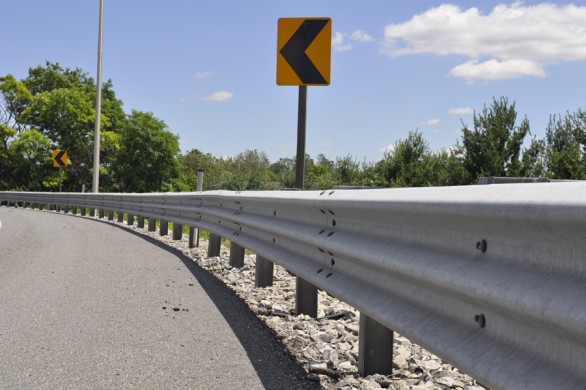 GUARDRAILS